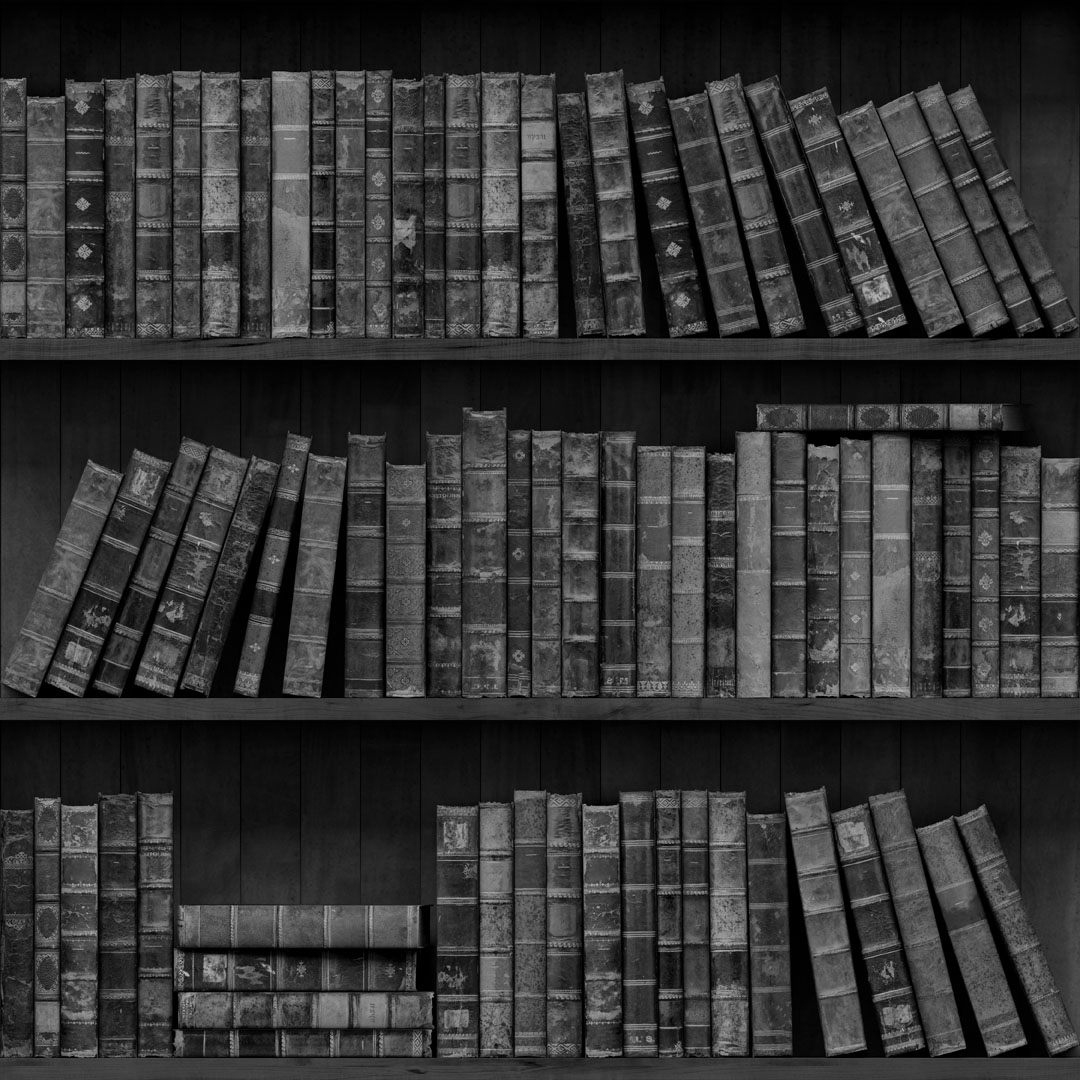 Детализация и конкретизация планируемых результатов освоения РП по родной литературе.
Родная русская литература 5 класс.
Педагогическая наука
Предмет
Школьники
Методика преподавания русской родной литературы
Общественный процесс
Литература
Воспитывающее обучение
Учебный предмет
Задача
Открытие закономерностей
Методика преподавания русской родной литературы
Цель
Руководство
Закономерности процесса
Литературоведение
Дидактика
Психология
Художественная 
литература
Общие закономерности обучения
Психическая деятельность человека
Родная литература соприкасается
Опирается
Решает свои задачи
Образ орла в
 русском народном творчестве
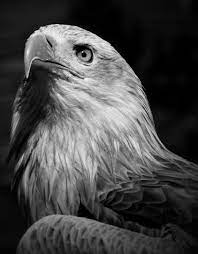 Счастье


Свобода


Душа


Мечта
Введение. Знакомство с предметом и учебным пособием.
1. Россия-родина моя.
«Преданья старины глубокой».
  Города земли русской.
Родные просторы.

2. Русские традиции.
Праздники Русского мира.
Тепло родного дома.

3. Русский характер-русская душа.
«Не до ордена. Была бы Родина…»
Загадки русской души
О ваших ровесниках.
«Лишь слову жизнь дана».
Пословица



Поговорка



Народы России



Русь-Родина
Старая пословица век не сломится.
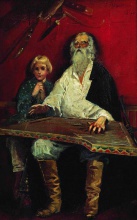 «Преданья старины глубокой».
Основные моменты урока
Целеполагание.
Словарная работа.
Анализ текста.
Анализ деятельности.
Релаксация.
Работа с новым материалом.
Работа групп.
Домашнее задание.
Рефлексия.
Оценивание.
Обратная связь.
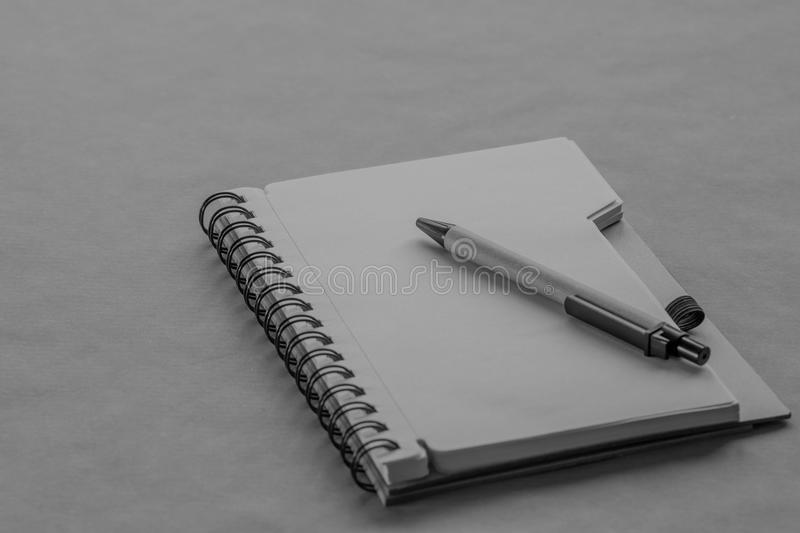 Вступление
Определение
Обстоятельство цели
Причина
Основная часть
Противопоставление
Практическая часть
Сопоставление
Пример
Свидетельство
Заключение
Следствие
Вступление
Фольклор-это…
Хочу доказать, что …
Почему? Потому что ..
Основная часть
Конечно, может быть и так, что …
Практическая часть
Но посмотрите … Разве …?
Например, …
И все-таки. …
Чтобы не говорили, …
Заключение
Таким образом, …
Мы пришли к выводу, что …
“
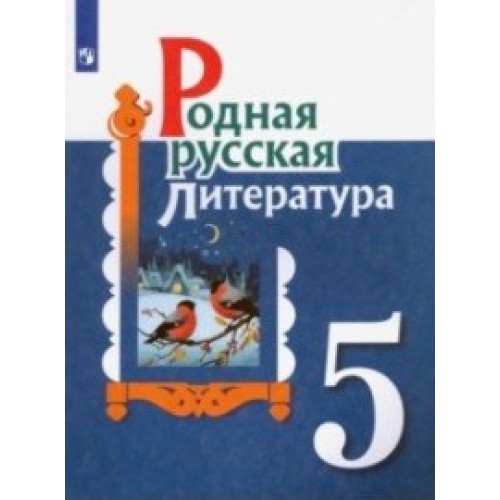 О.М Александрова и др. (М.:Просвещение, 2021) Пособие соответствует ФГОС основного общего образования.
Что есть культура,
Двигатель прогресса,
Основа жизни.
Синтез красоты,
Противовес агрессии и стресса,
Зерно Прекрасного на Ниве доброты.
Культура-поклоненье свету;
Сияющему в звёздной высоте,
Борьба за эволюцию Планеты,
Стремленье жить в Любви и чистоте. 
Путь созидания Гармонии и Духа,
Таланта, закаленного в огне,
Служение Искусству и Науке,
Полезность людям, обществу, стране.
Культура нам дана для осознанья
Сотворчества процессов Мироздания.
Что есть культура,
Двигатель прогресса,
Основа жизни.
Синтез красоты,
Противовес агрессии и стресса,
Зерно Прекрасного на Ниве доброты.
Культура-поклоненье свету;
Сияющему в звёздной высоте,
Борьба за эволюцию Планеты,
Стремленье жить в Любви и чистоте. 
Путь созидания Гармонии и Духа,
Таланта, закаленного в огне,
Служение Искусству и Науке,
Полезность людям, обществу, стране.
Культура нам дана для осознанья
Сотворчества процессов Мироздания.
“
КУЛЬТУРНАЯ ЛИЧНОСТЬ